Северный  экономический  район
                (природа и население)
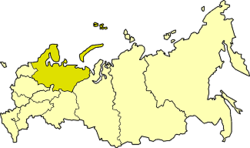 СОСТАВ:
2 республики - ?
3 области - ?
1 автономный округ- ?

      S = 1466 тыс.км² ( 8,6 % от S России)
ЭГП:
На севере европейской части страны.

Приморское положение 

Сложившаяся транспортная сеть с незамерзаю-
      щим портом –Мурманск

Выход к государственной границе.

Близость  крупнейших индустриальных  баз  
Северо- Запада,  Урала, Центра.

6. Граничит с…………экономическими районами.
Преобладает равнинный рельеф
Северные Увалы
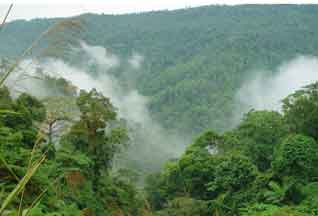 Тиманский кряж
Горы Хибины
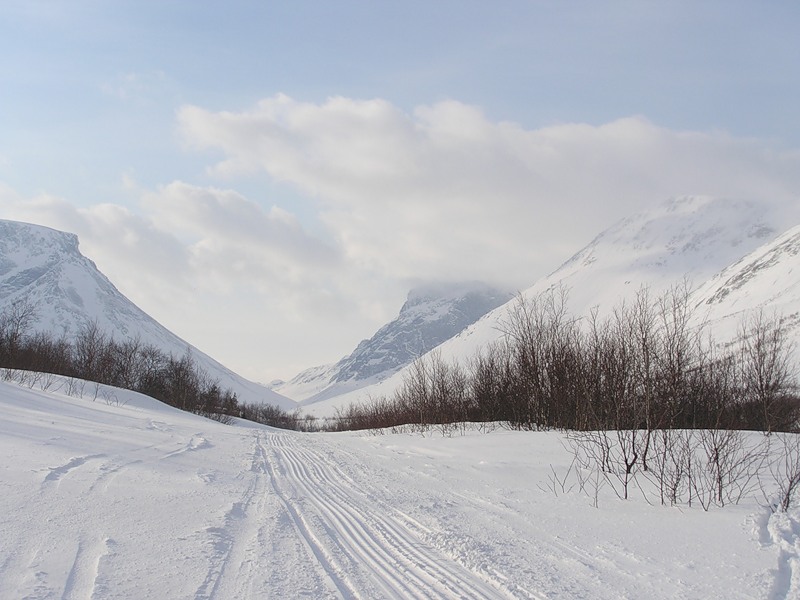 Макс. высота – 1200 м
Климат
СубАКП,  УКП
циклоны,
Средние температуры:
     январь- 16, июль +12,
- Осадков выпадает 400 – 600 мм.год
Почвы
Тундрово – глеевые,  торфянистые. 
подзолистые
Река Печора
Река  Северная Двина
Река  Мезень
Река Онега
Онежское озеро
Белое озеро в Вологодской области
Пяозеро в Карелии
Сегозеро в Карелии
Волго – Балтийский канал
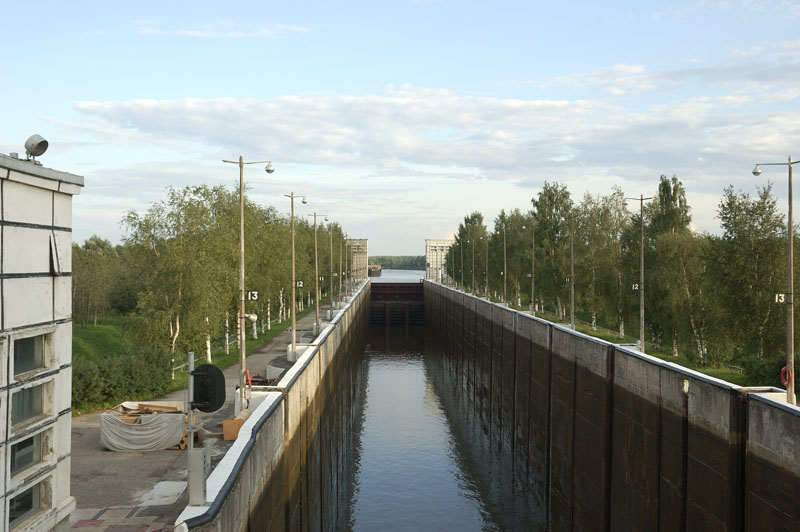 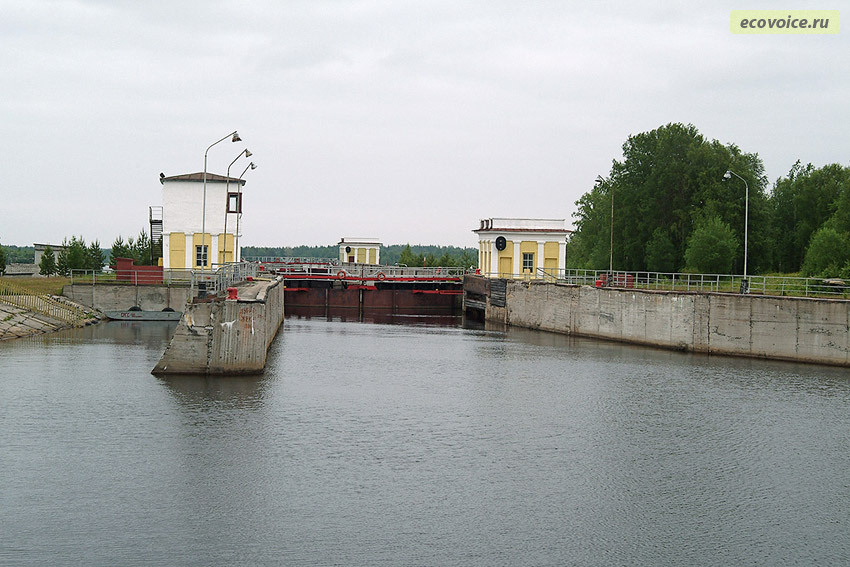 Беломорско- Балтийский                 канал
Природные зоны
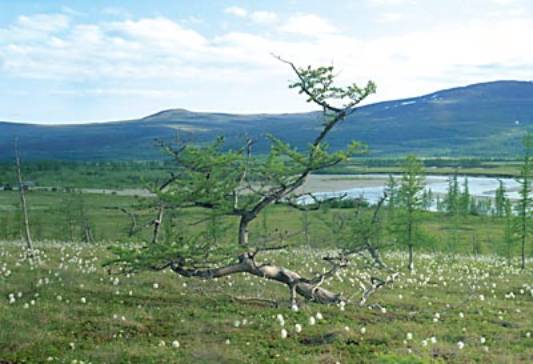 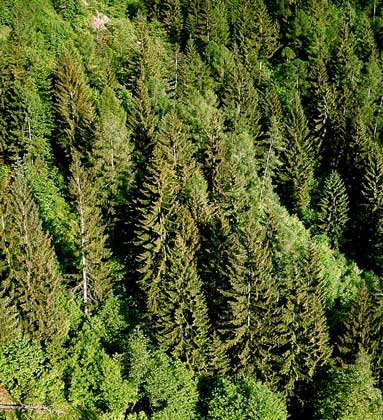 ?
Природные ресурсы
Каменный уголь
Нефть, газ
Железные руды
Медно – никелевые руды
Алюминиевые руды
Поваренная соль
Апатиты
Сырье редких металлов
Алмазы
Стройматериалы
Минеральные
Лесные ресурсы
4 место – по запасам древесины (8,5%)

Ценные хвойные породы - 80%

Лесоизбыточные районы………….?
Рыбные ресурсы
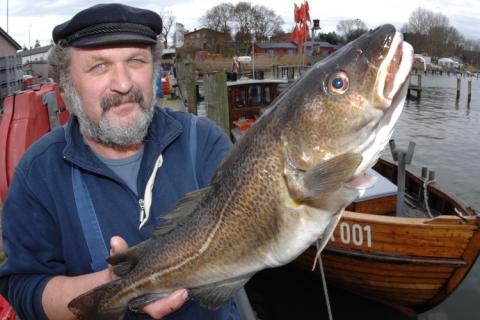 Население 5,9 млн.чел (4%)
Плотность – 3,5 чел. км²
ЕП –отрицательный (-5%), старение 
Квалифицированные кадры
Городское - 77%  (Мурманская обл - 92%)
Отток населения в центральные районы
Национальный состав - неоднородный
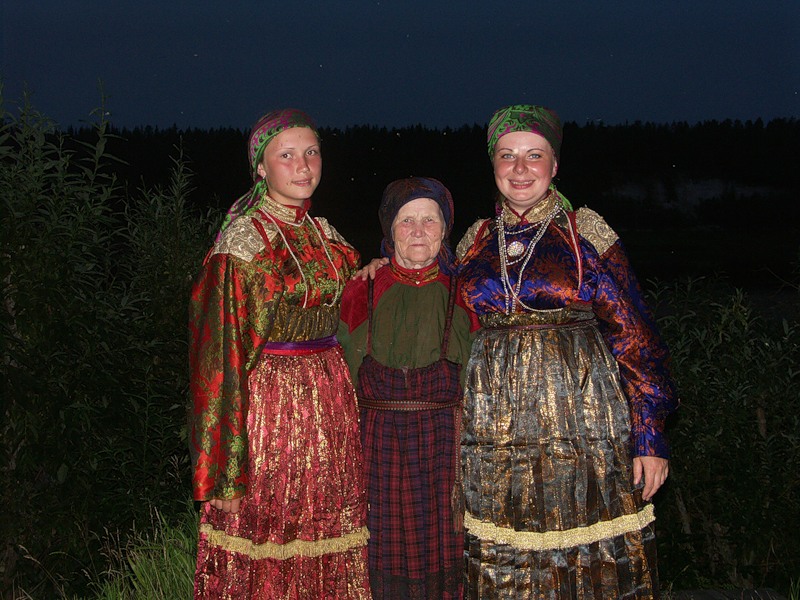 Карелы
Коми
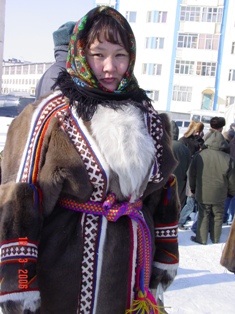 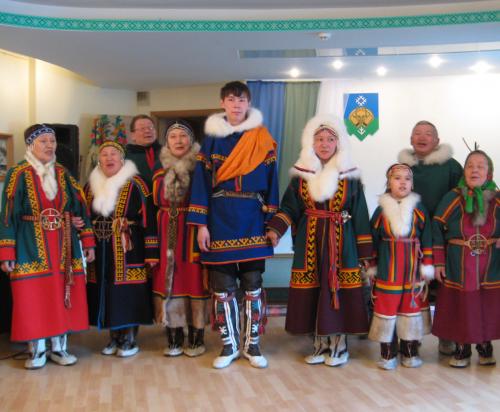 Ненцы
Саамы
Куликова Татьяна Станиславовна,
         учитель географии МОУ СОШ №149  
         г.Красноярск